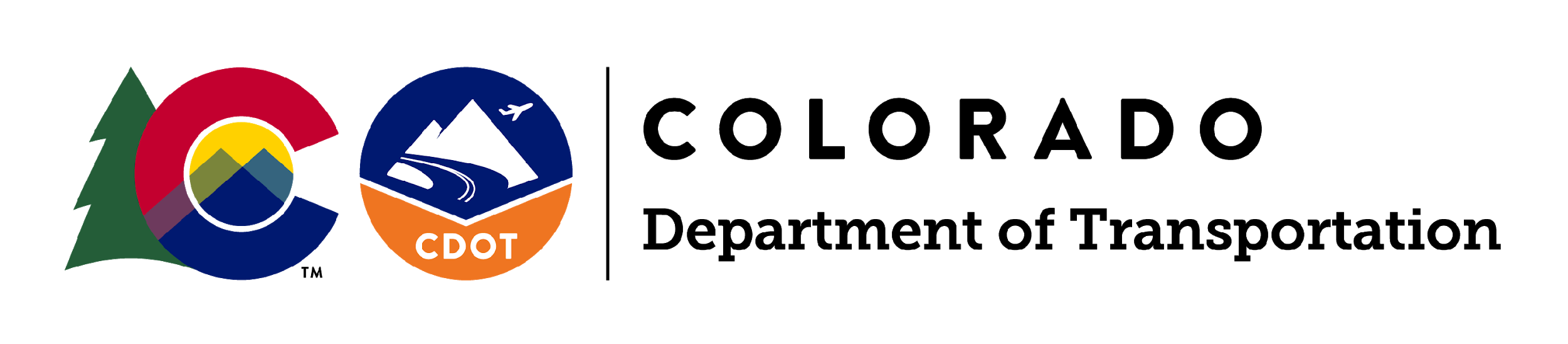 Tutorial for Completing CDOT Form 473/474 Using Adobe Sign
Instructions for Project Tester
Notes on completing the form:
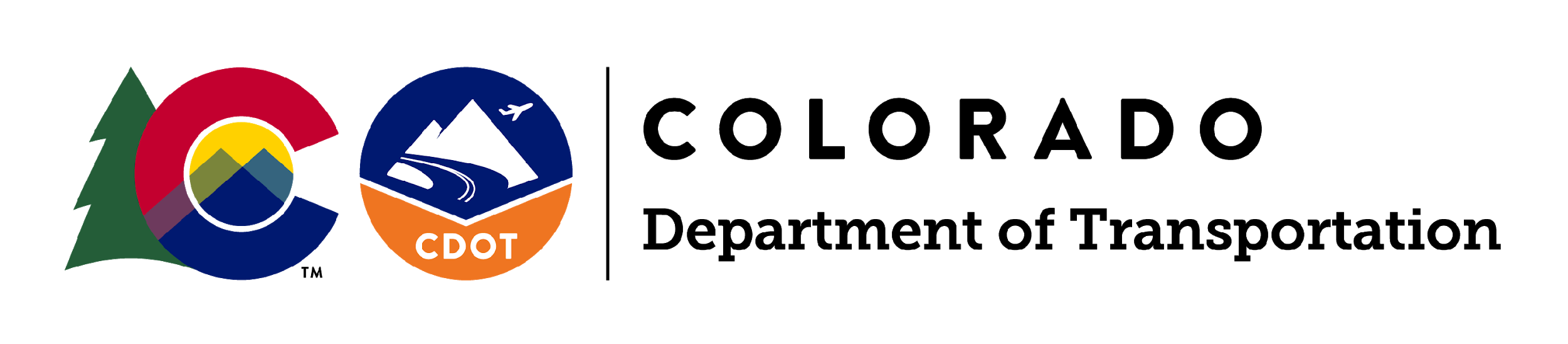 You may exit the form at any time. To return to where you left off, click the “Review and Sign” button in the original email you received.
Complete all fields in the form to limit time delays in the project documentation process. 
Your section requires the following attachments:
Explanation of Exceptions
Owner Acceptance Checklist
Reduction Documentation and CAR Quality Level Reports 
Incentive / Disincentive Documents
Certificate Checklist
Random Sampling Schedules
Q/C Notebooks
Form 1324
Buy America Documentation
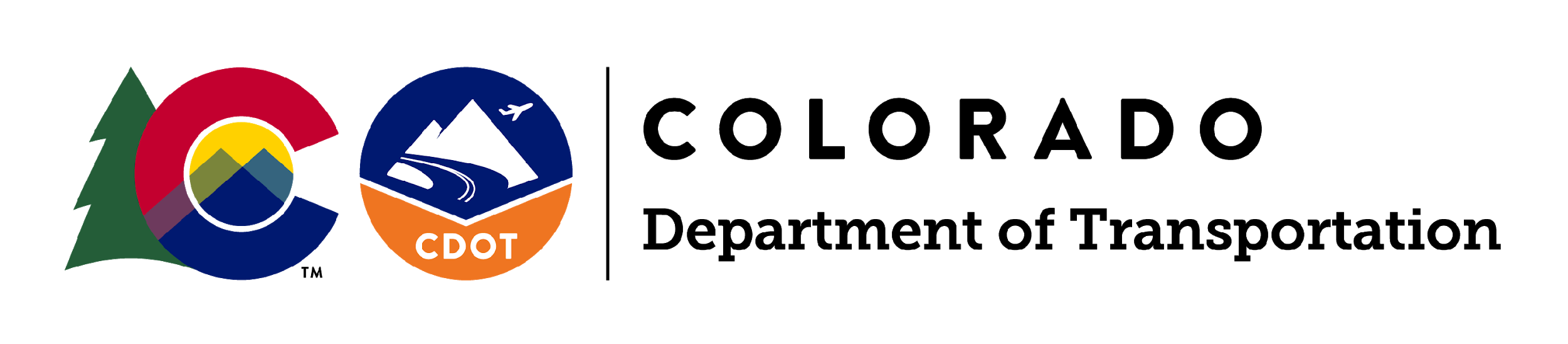 Thanks for watching!If you need assistance with this form, please contact edward.trujillo@state.co.us